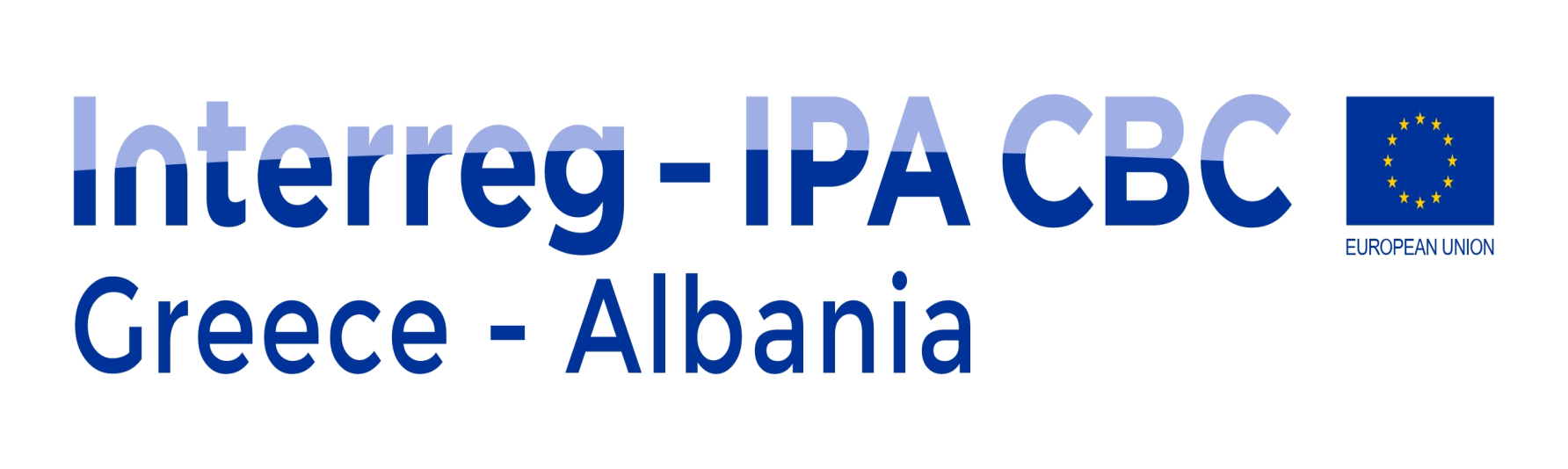 State of Play 
of the Programme Implementation
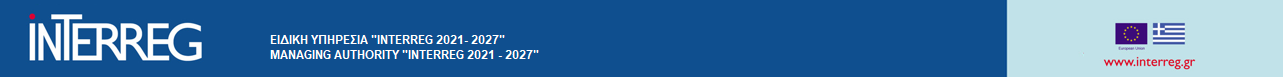 Project Closure Seminar – Tirana 06/07/2023
1
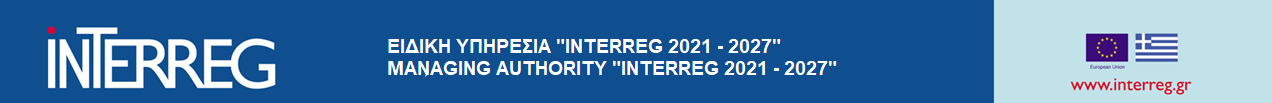 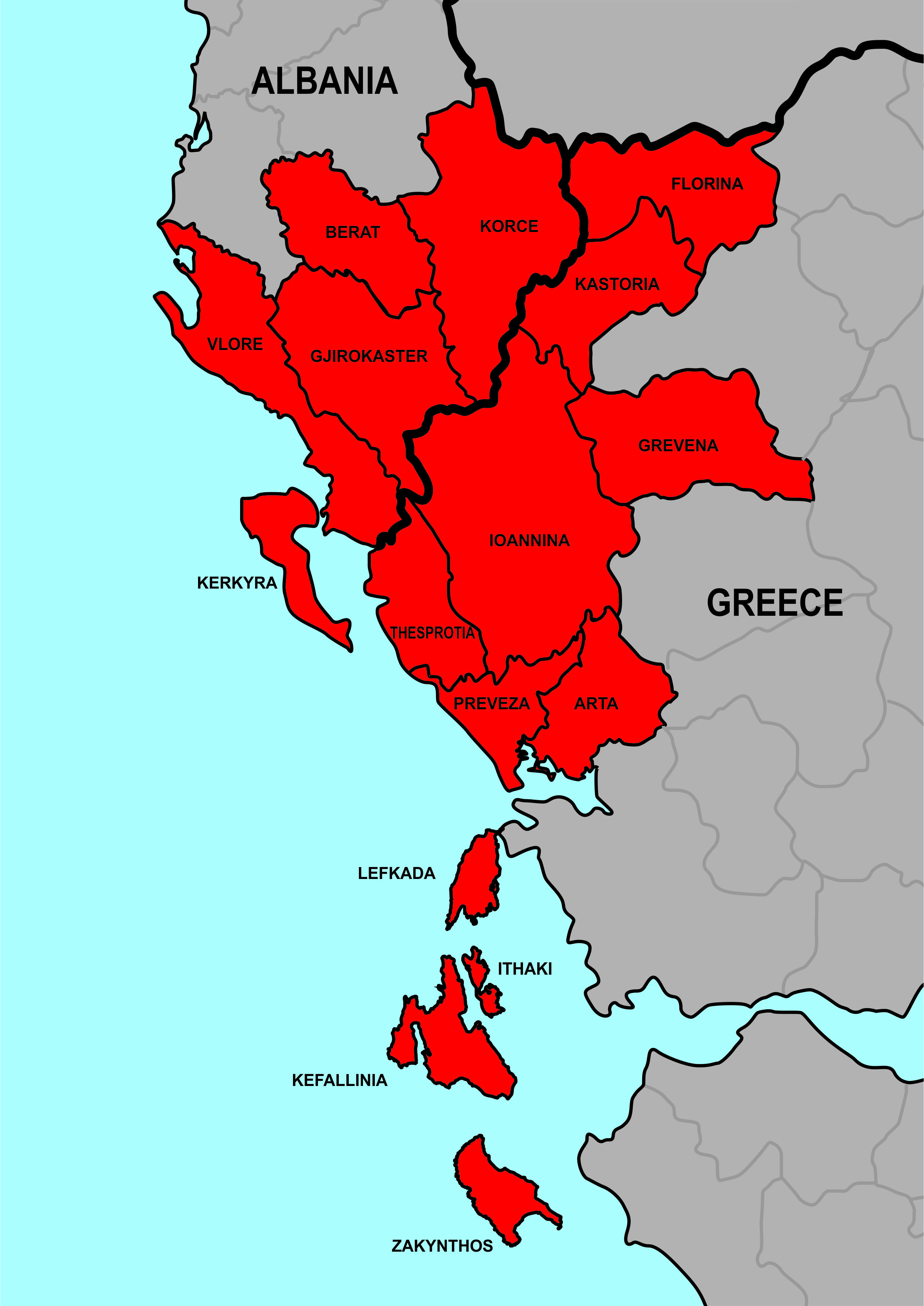 Project Closure Seminar – Tirana 06/07/2023
Project Closure Seminar – Tirana 06/07/2023
2
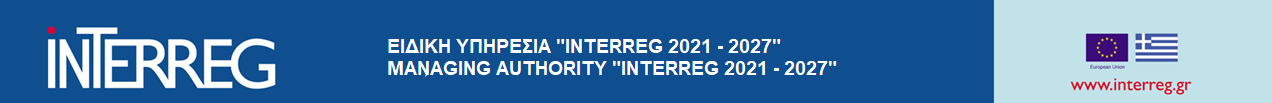 Total Programme Budget:       	     

54.076.734,00 €
From which IPA II  45.965.222 €
Project Closure Seminar – Tirana 06/07/2023
Project Closure Seminar – Tirana 06/07/2023
3
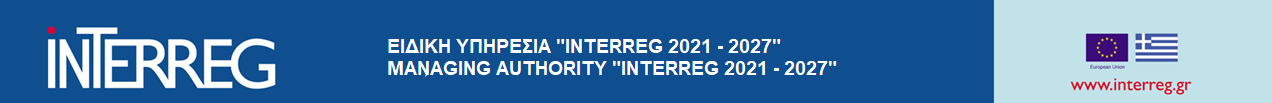 Priority Axis 1:
Promotion of the environment & sustainable infrastructure
Budget: 31,5M €
Priority Axis 2:
Boosting the local economy
Priority Axis 3:
Technical Assistance
Budget:19,3M €
Budget:  3,23M €
Project Closure Seminar – Tirana 06/07/2023
Project Closure Seminar – Tirana 06/07/2023
4
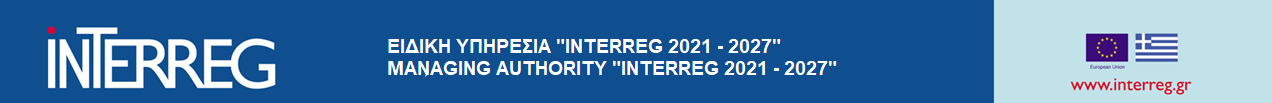 Project Closure Seminar – Tirana 06/07/2023
Project Closure Seminar – Tirana 06/07/2023
5
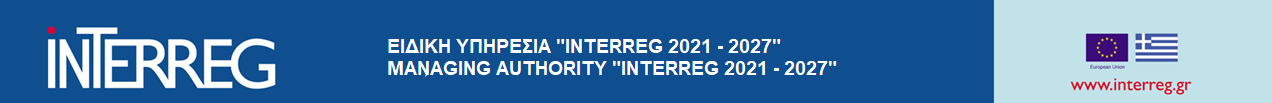 Approved Projects
Calls

5 Calls for Project Proposals
6
Project Closure Seminar – Tirana 06/07/2023
Project Closure Seminar – Tirana 06/07/2023
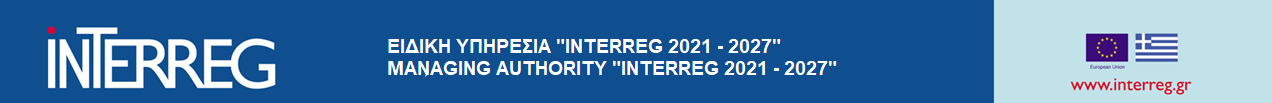 7
Project Closure Seminar – Tirana 06/07/2023
Project Closure Seminar – Tirana 06/07/2023
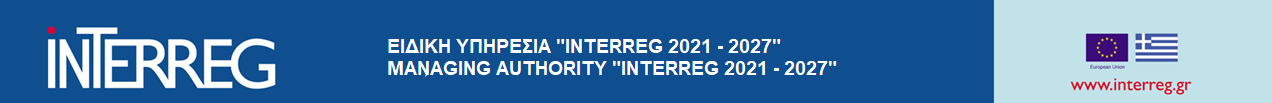 8
Project Closure Seminar – Tirana 06/07/2023
Project Closure Seminar – Tirana 06/07/2023
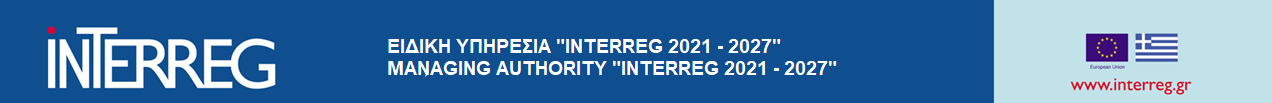 9
Project Closure Seminar – Tirana 06/07/2023
Project Closure Seminar – Tirana 06/07/2023
9
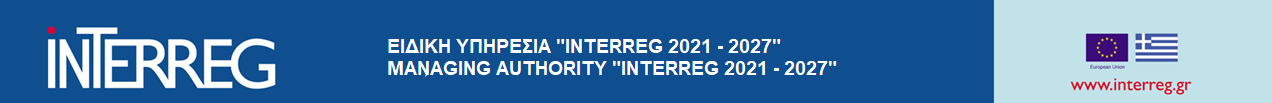 Thank you for your attention
Giorgos Papadopoulos
Head of Joint Secretariat Interreg IPA CBC Programme “Greece-Albania 2014-2020” +30 2310469685
gpapadopoulos@mou.gr
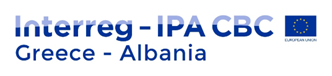 10